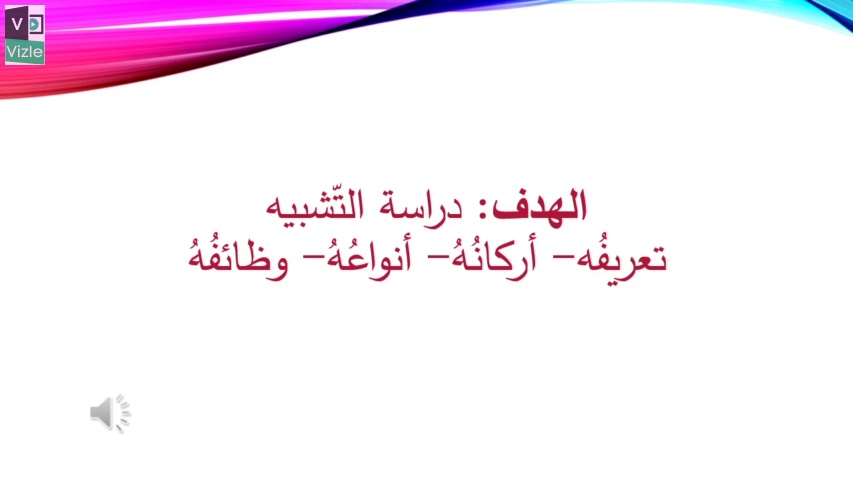 [Speaker Notes: [54.0 - 108.0]]
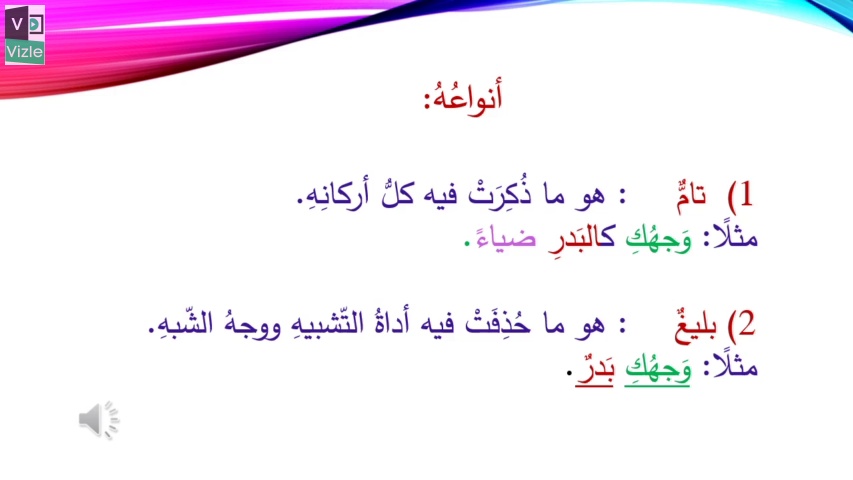 [Speaker Notes: [216.0 - 324.0]]
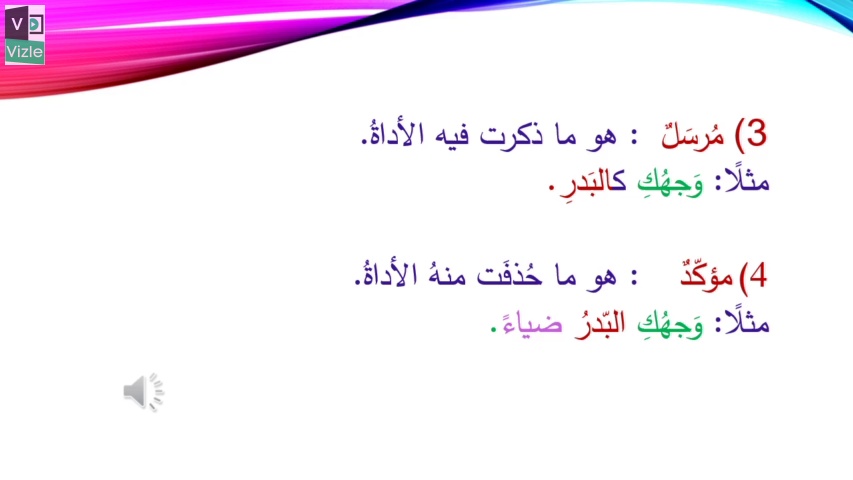 [Speaker Notes: [324.0 - 378.0]]
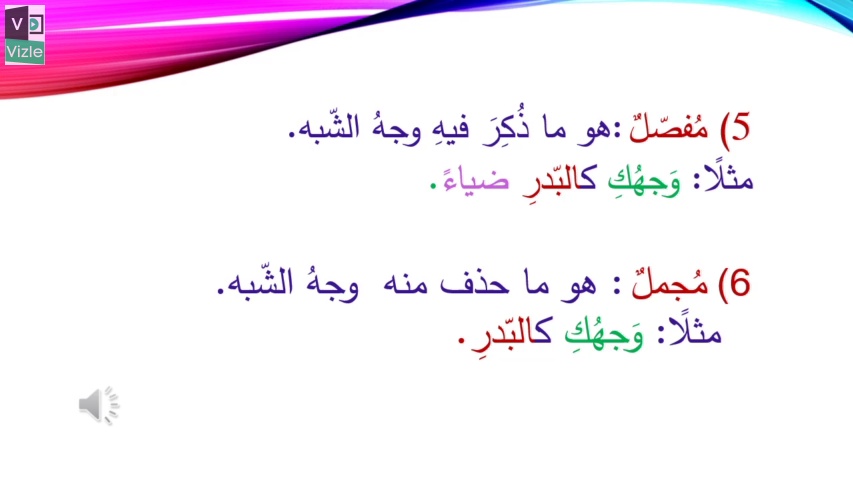 [Speaker Notes: [378.0 - 432.0]]
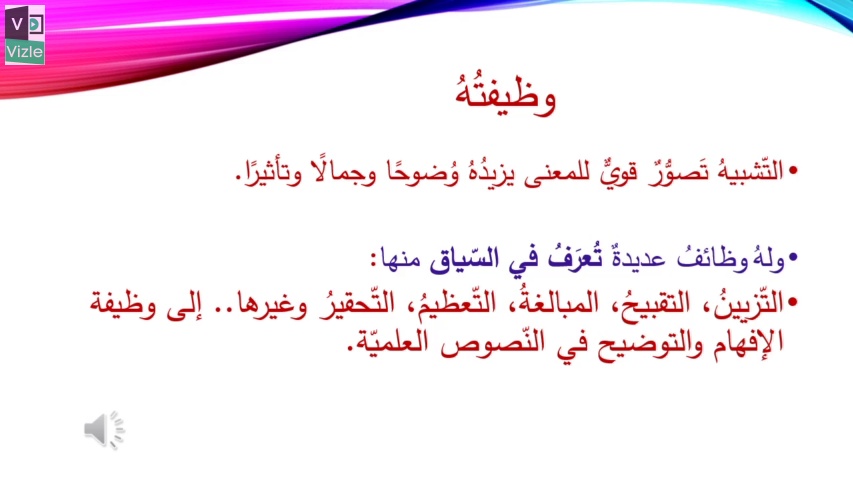 [Speaker Notes: [486.0 - 540.0]]
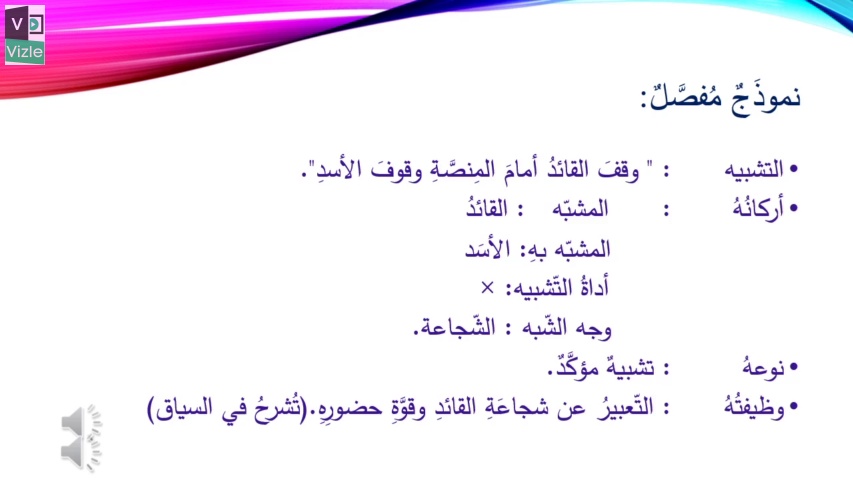 [Speaker Notes: [594.0 - 652.7]]